Value Chain Analysis: Step-by-Step Guide
The Strategic Importance of Value Chain Analysis
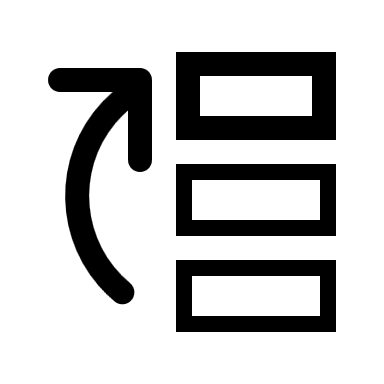 Breaking Down the Value Chain
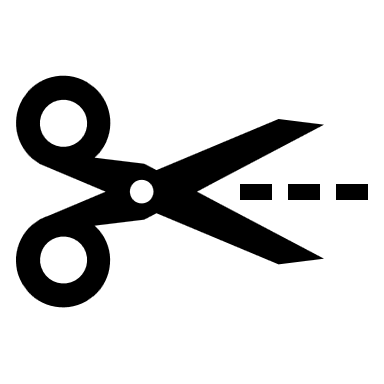 Leveraging Value Chain Analysis for Business Growth
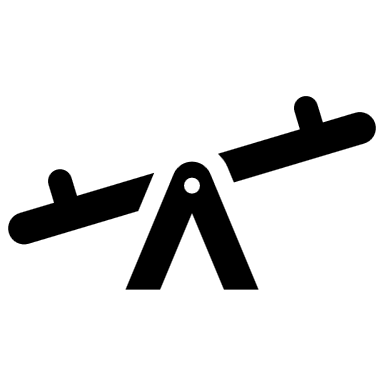 The Strategic Importance of Value Chain Analysis
Value Chain Analysis
By examining each step in the value creation process, organizations can identify opportunities to reduce costs, improve efficiency, and deliver greater value to customers.
Enhancing 
competitive positioning
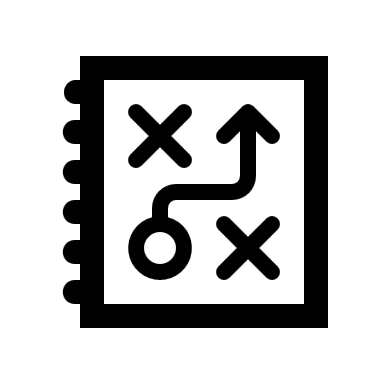 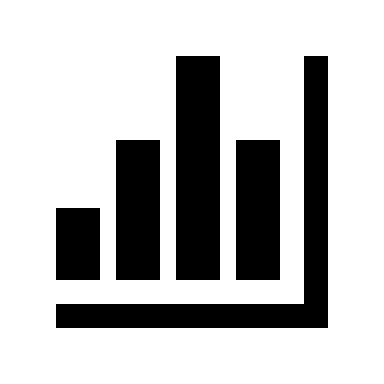 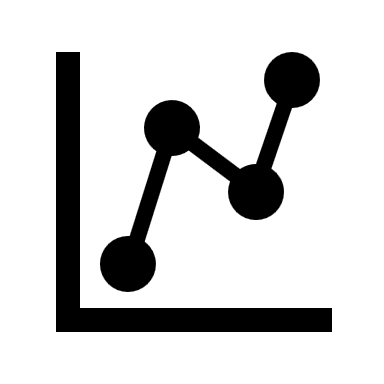 Improving customer value proposition
Identifying cost reduction opportunities
Breaking Down the Value Chain
Inbound/Outbound logistics
Operations
Human Resource management
Firm Infrastructure
Margin
Procurement
Technology
Marketing and sales
Service
Leveraging Value Chain Analysis for Business Growth
Business Growth
Strengthening supplier relationships
Optimizing 
internal processes
Enhancing 
customer satisfaction
Fostering innovation with new products or services
Terms of use
We have released our work under the terms of Creative Commons’ license, that is Attribution-NoDerivatives 4.0 International (CC BY-ND 4.0). And every template you download from yourfreetemplates.com is the intellectual property of and is owned by us.
You are free to:
Use — make any necessary modification(s) to our PowerPoint templates to fit your purposes, personally, educationally, or even commercially.
Share — any page links from our website with your friends through Facebook, Twitter and Pinterest.
You are not allowed to:
Upload any of our PowerPoint templates, modified or unmodified, on a diskette, CD, your website or content share ones like Slideshare , Scribd, YouTube, LinkedIn, and Google+ etc.
Offer them for redistribution or resale in any form without prior written consent from yourfreetemplates.com.
For More details, please visit http://yourfreetemplates.com/terms-of-use/